Graphics and Multimedia
(Part II)
Font Control
Fonts
After a Font is created, its properties cannot be modified
Programmers must create a new Font object to be different
Font constructors
Must require a font name as an argument
They usually require the font size as an argument
And usually require the font style which is a member of
    the FontStyle enumeration: Bold, Italic, Regular, Strikeout, Underline.
Graphics method DrawString sets the current drawing font—the font in which the text displays—to its Font argument.
Font Control
DrawString constructors:
String to display 
Font,
 Brush 
and the x- and y-coordinates of the location for the String’s first character.

Example
		Dim textbrush As New SolidBrush(Color.Red)
        	g.DrawString("Hello World", Me.Font, textbrush, 10, 10)
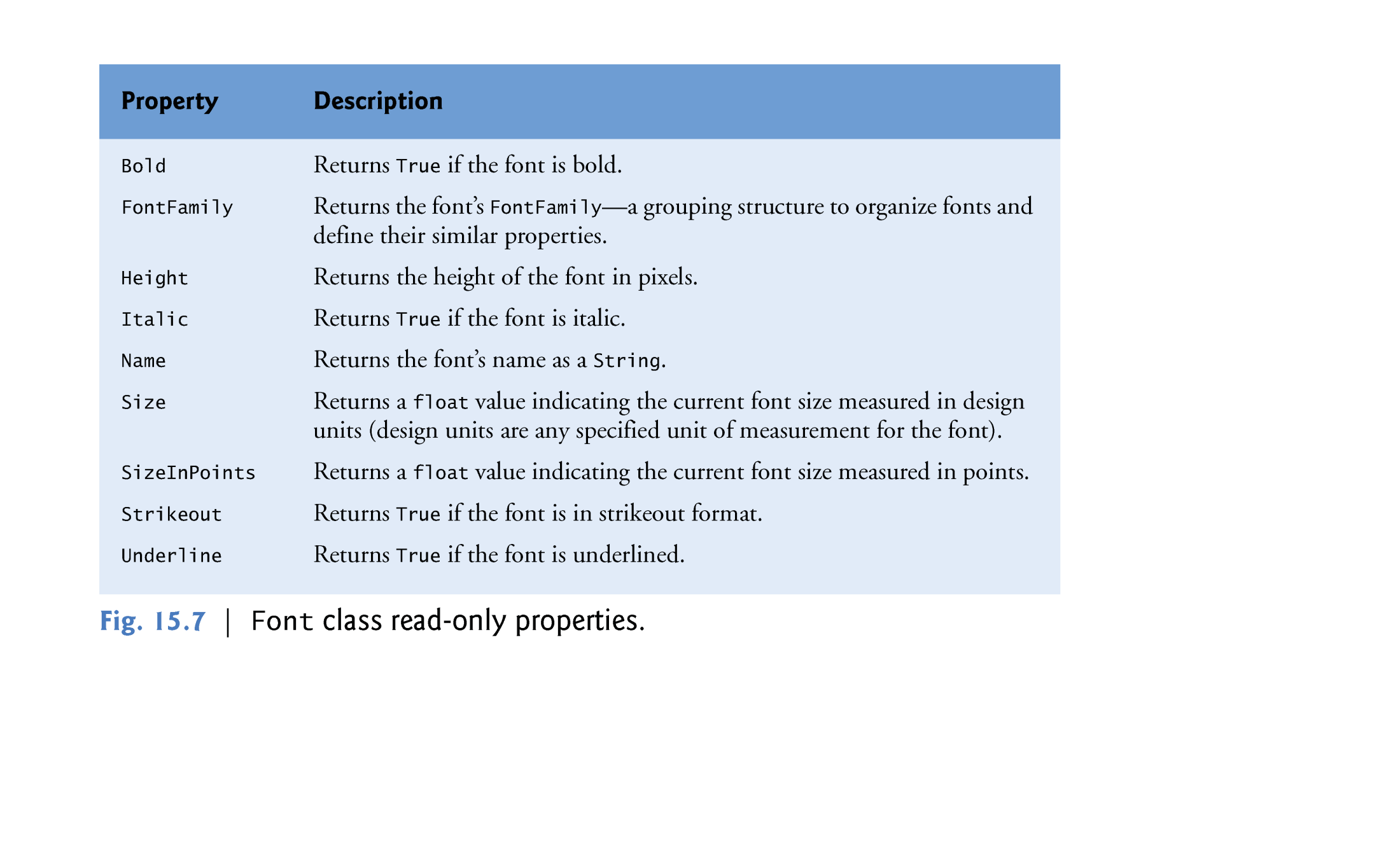 Example
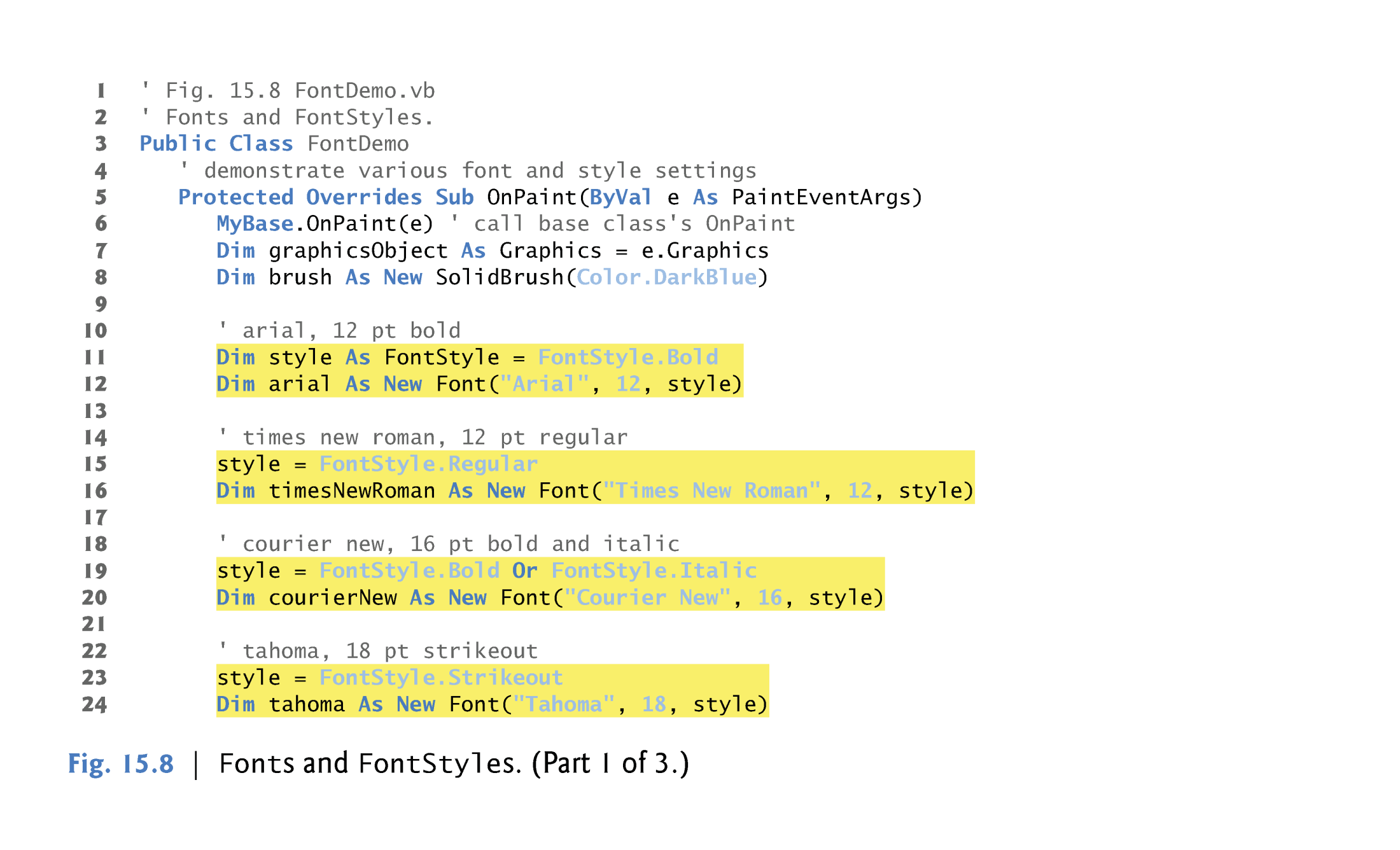 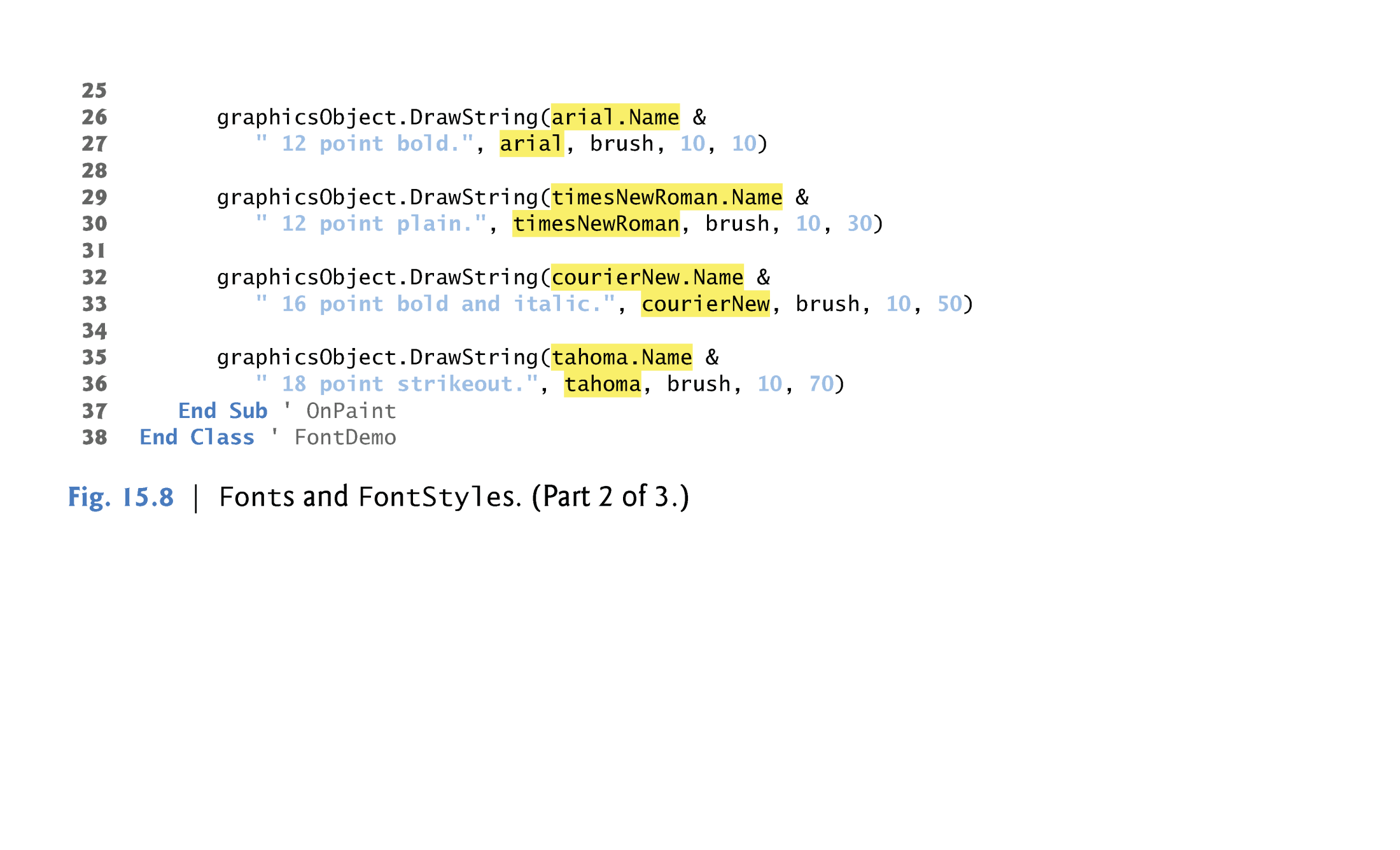 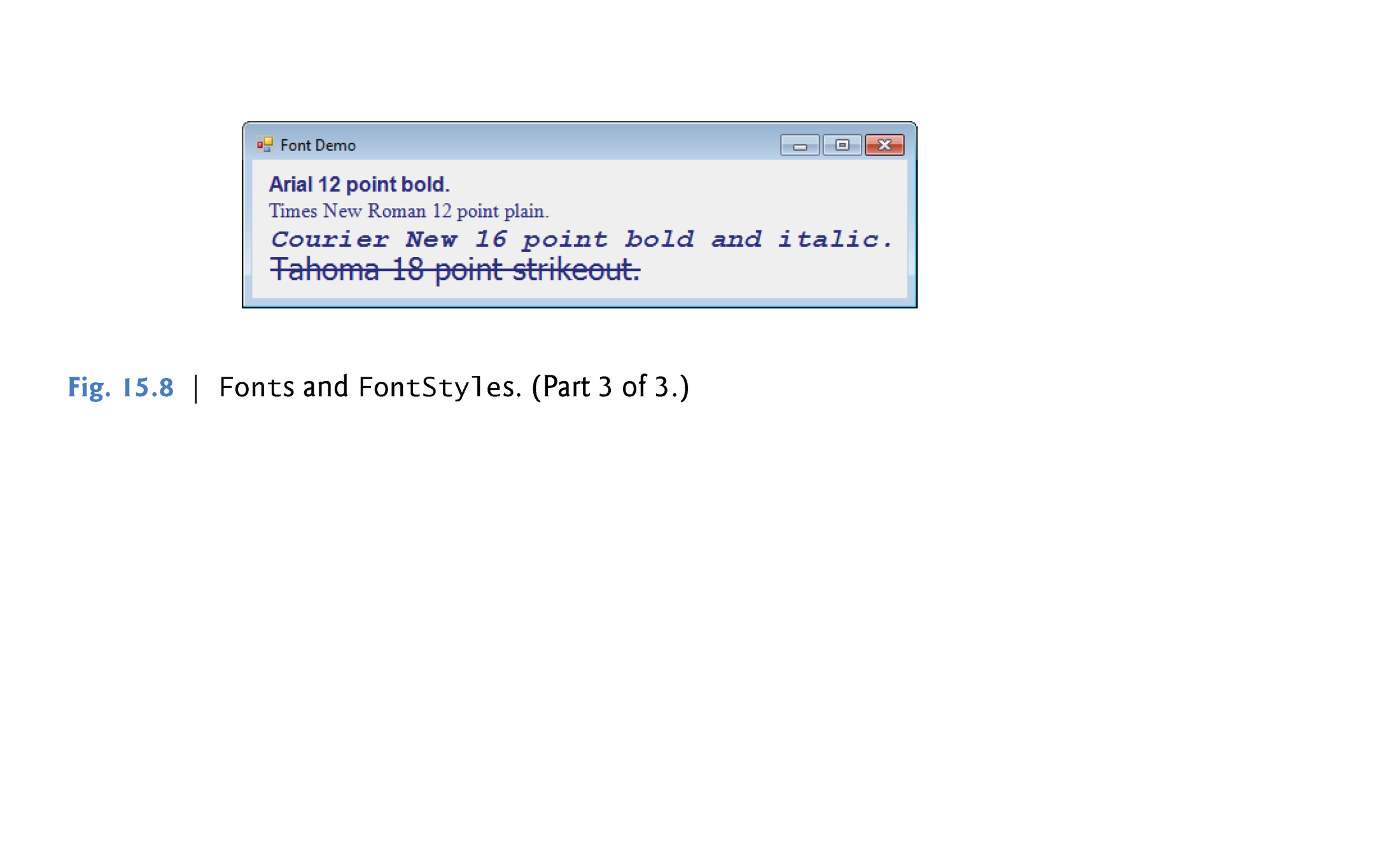 Drawing Lines, Rectangles and Ovals
Example:
DrawRectangle(ByVal p As Pen, ByVal x As Integer, ByVal y As Integer, ByVal width As Integer, ByVal height As Integer)

FillRectangle(ByVal b As Brush, ByVal x As Integer, ByVal y As Integer, ByVal width As Integer, ByVal height As Integer)
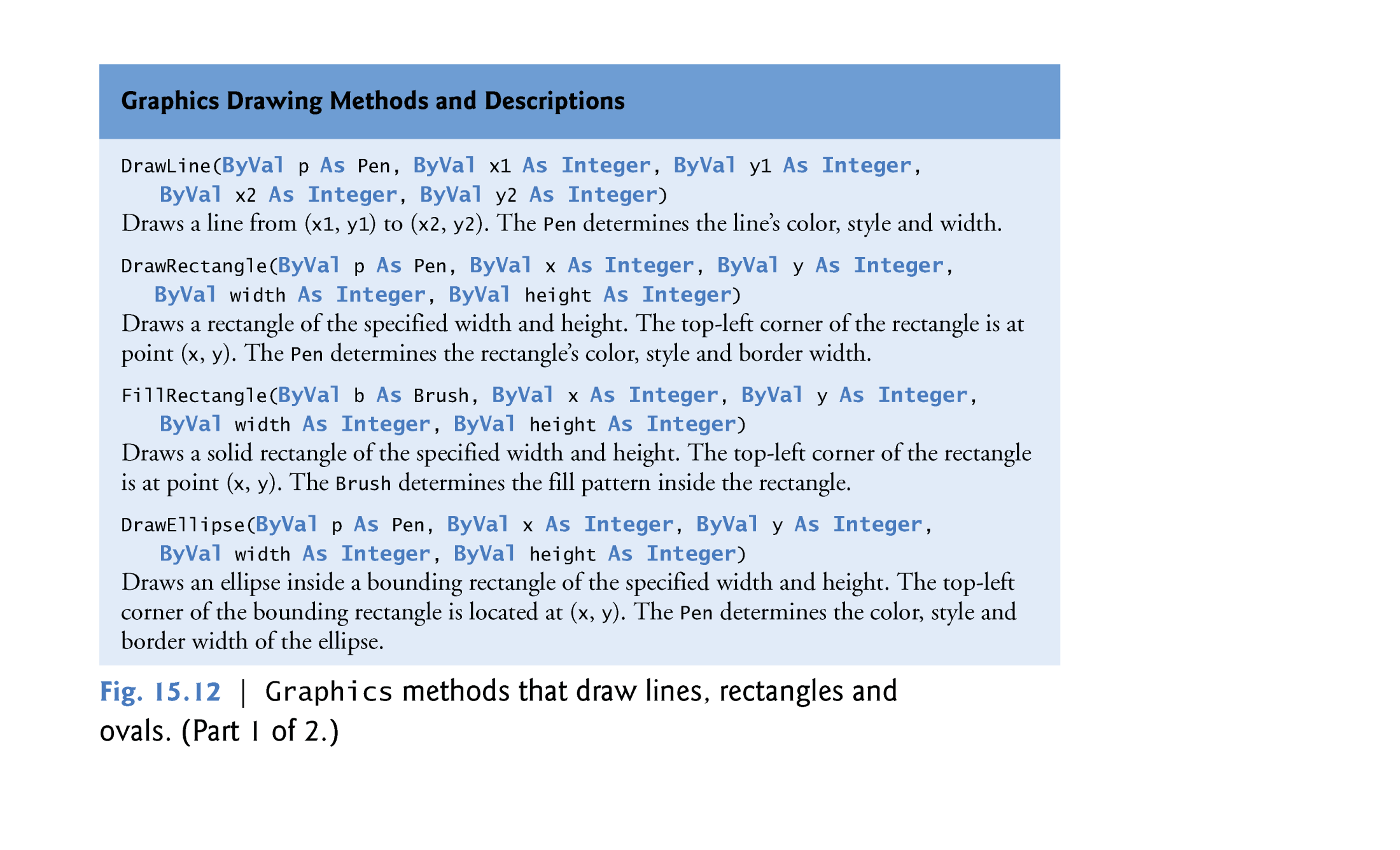 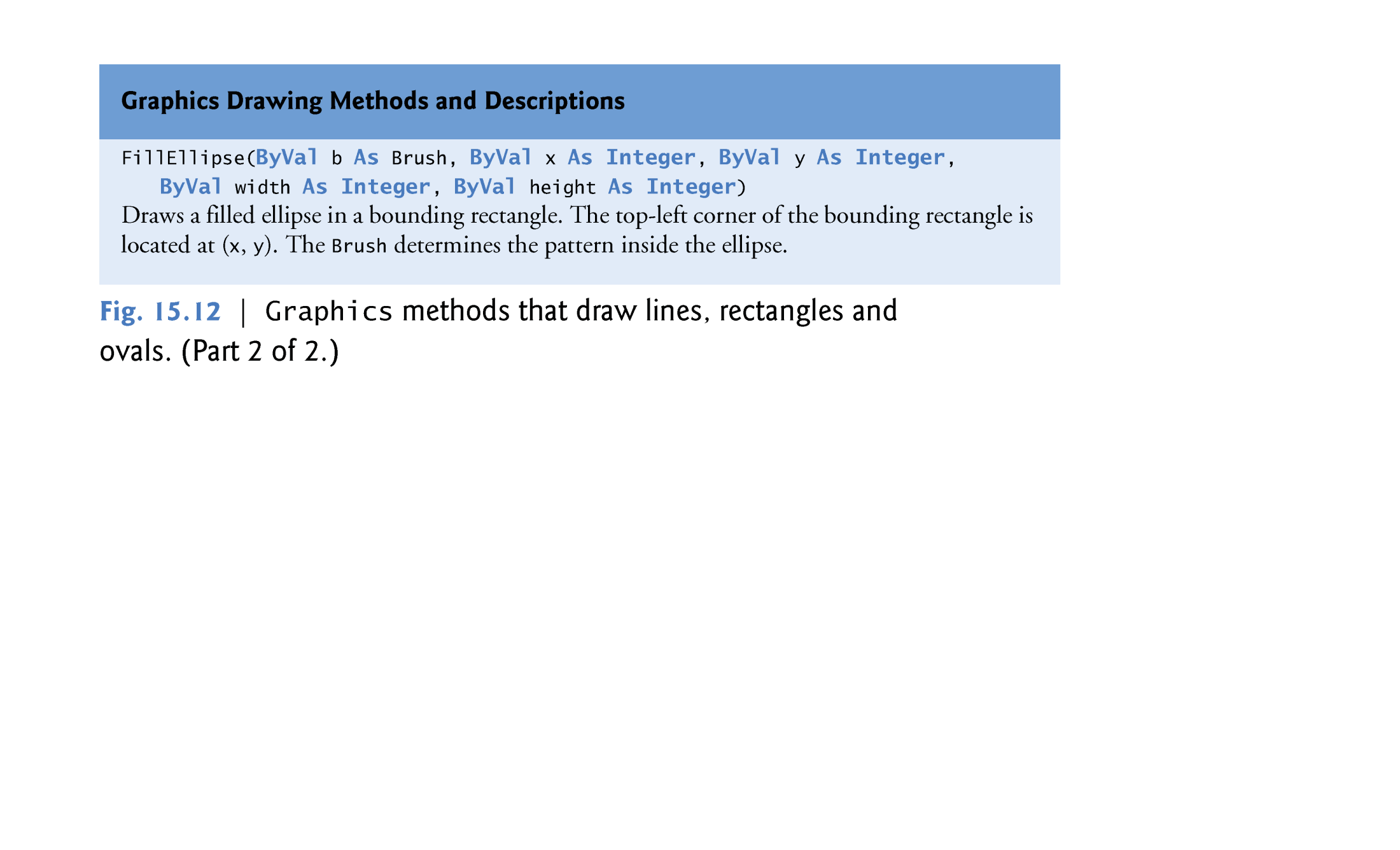 (x, y)
height
width
Drawing Lines, Rectangles and Ovals
Ellipse bounded by a rectangle.
Example
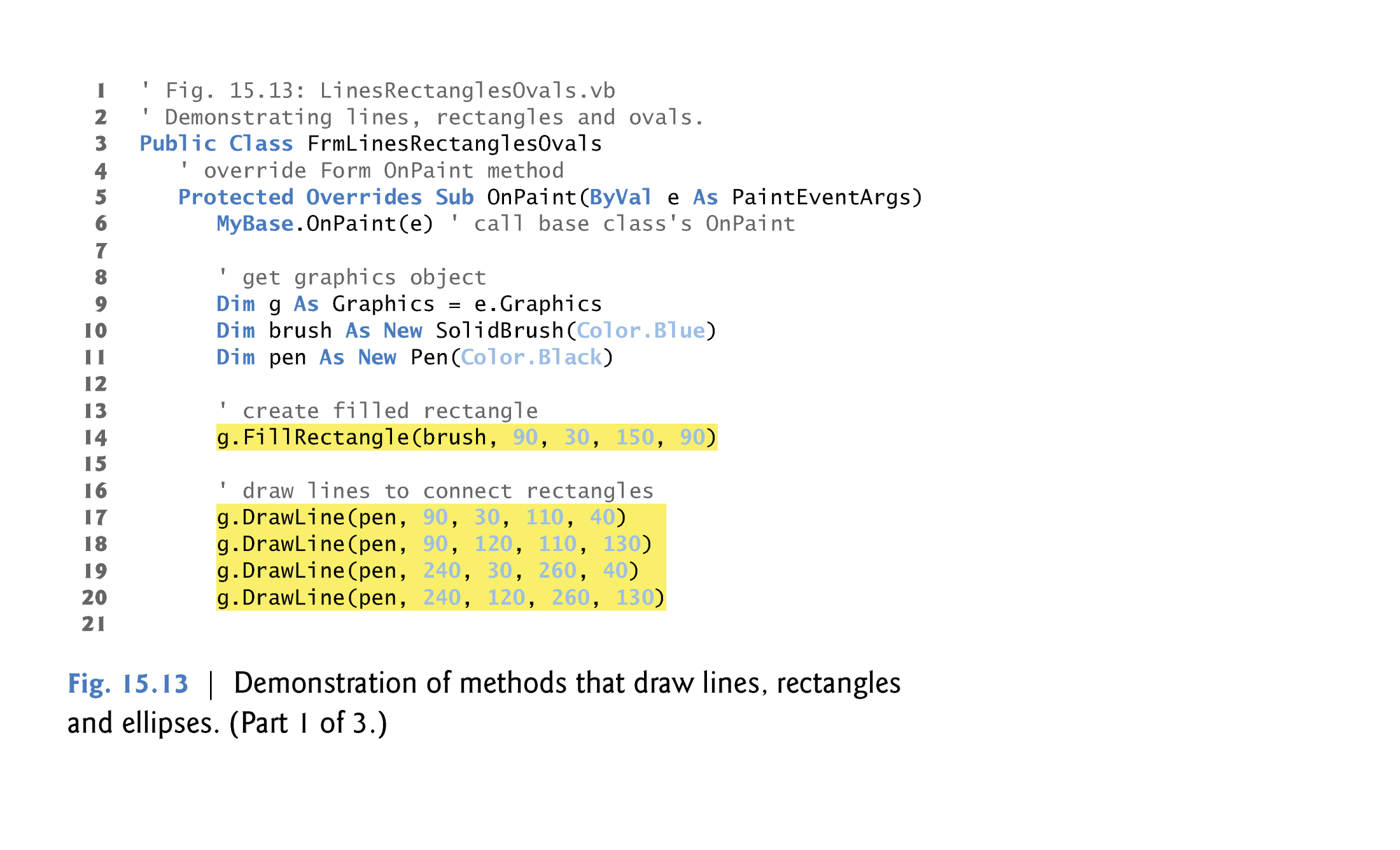 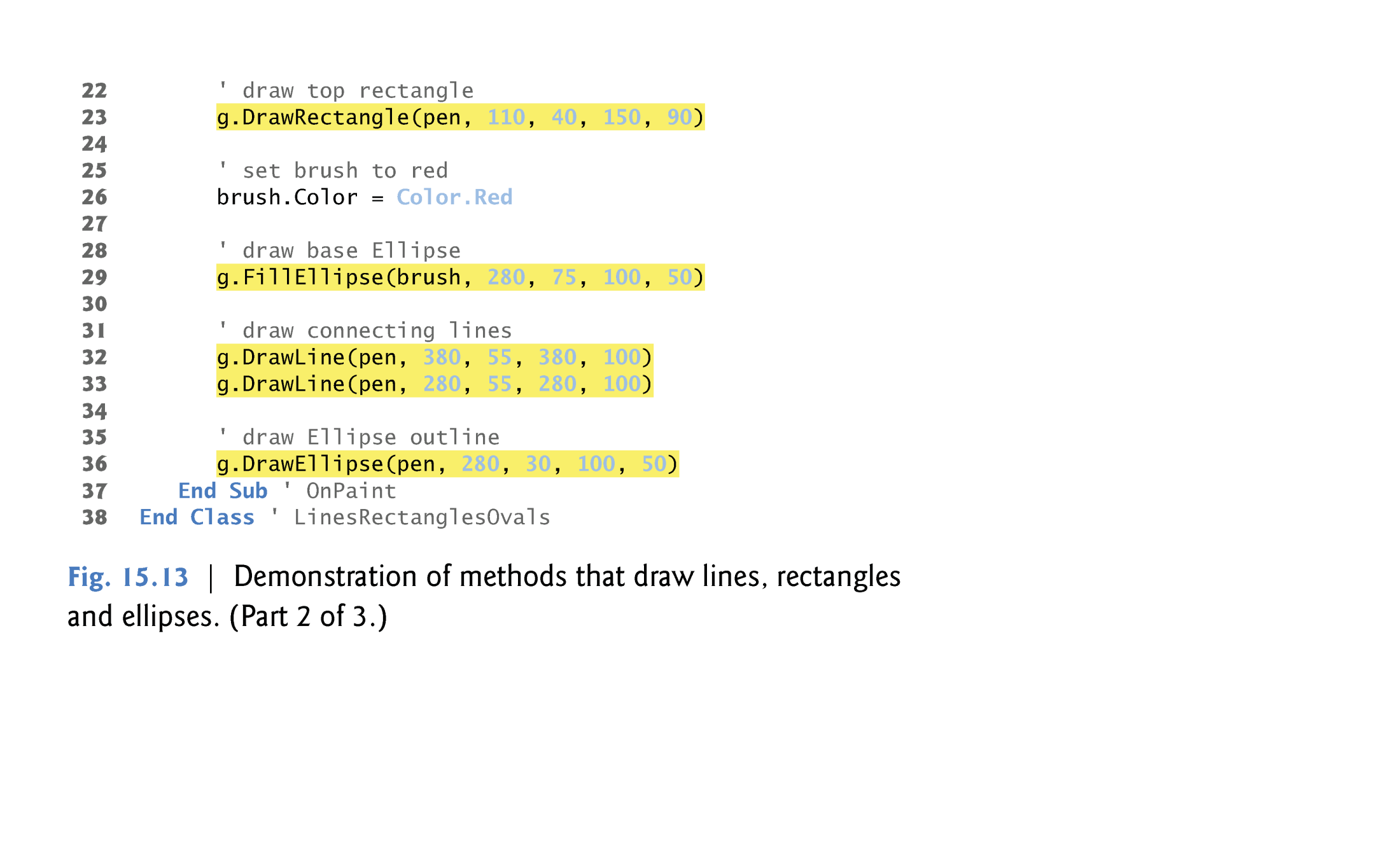 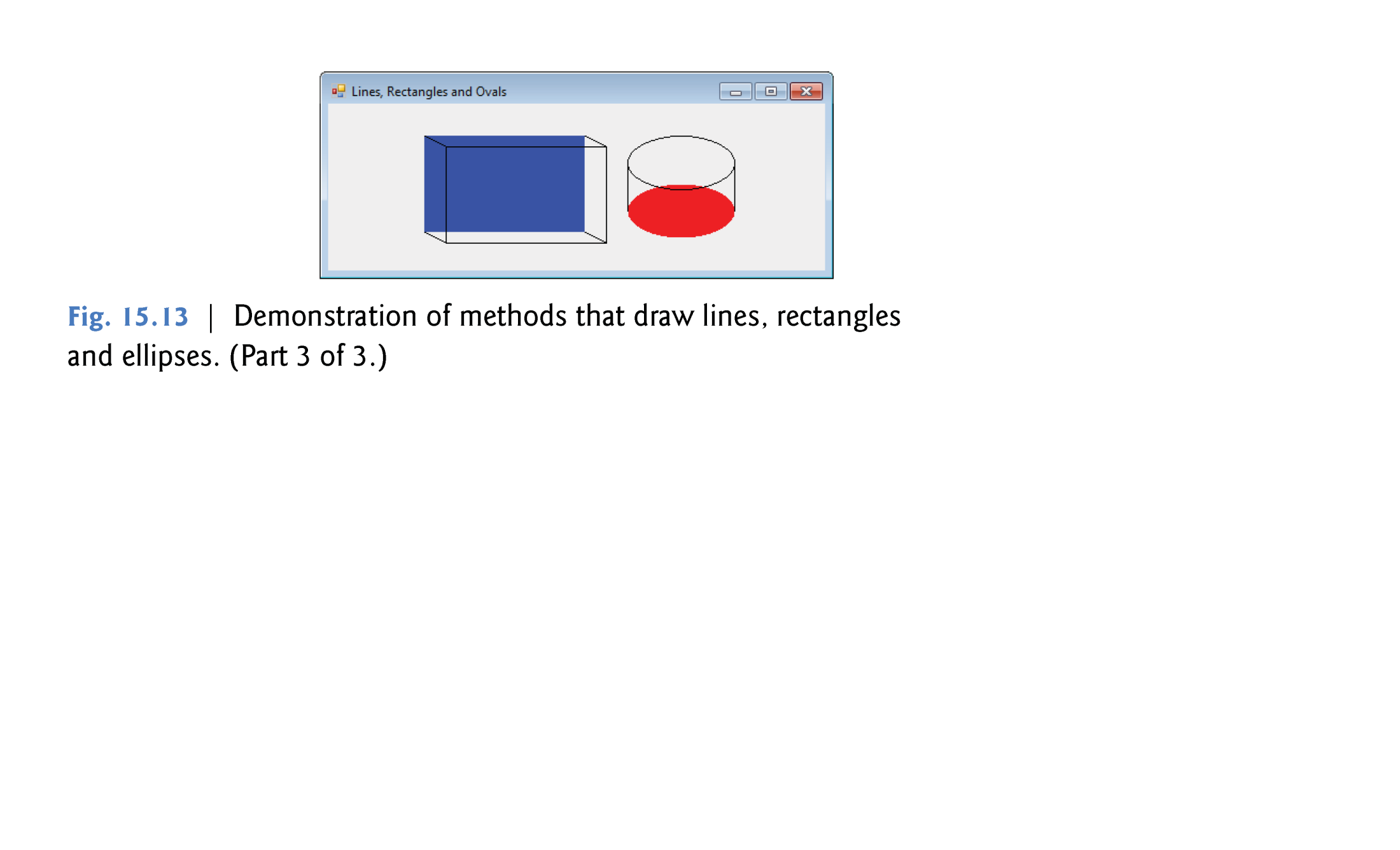